ACESSO E PERMANÊNCIA NO IFCE CAMPUS UMIRIM: ESTRATÉGIAS PARA O ÊXITO ESTUDANTIL
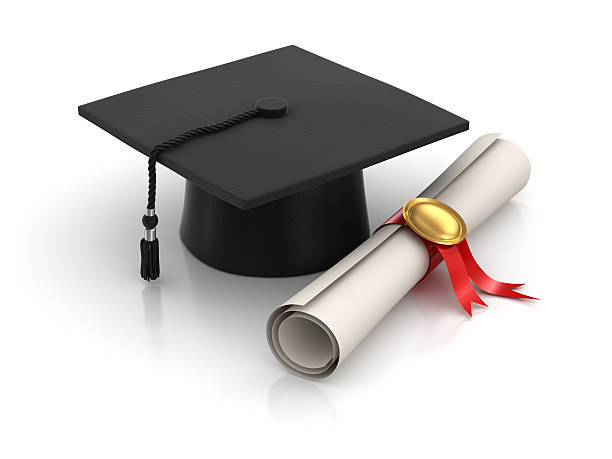 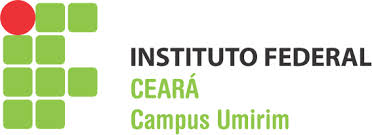 IFCE UMIRIM EM NÚMEROS: UMA AVALIAÇÃO DO ACESSO, PERMANÊNCIA E ÊXITO ESTUDANTIL
CONSTITUIÇÃO FEDERAL, 1988;
LDB- LEI N° 9394/1996;
PNE (2014-2024);
PPE-IFCE, 2017.
MÉDIA DE ALUNOS POR TURMA NO CEARÁ 2017
TAXA DE APROVAÇÃO NO CEARÁ-2017
FONTE: SINOPSE ESTATÍSTICA DA EDUCAÇÃO BÁSICA ,INEP, 2018.
TAXA DE REPROVAÇÃO NO CEARÁ-2017
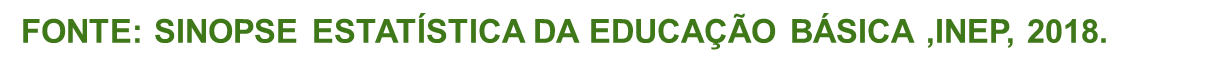 TAXA DE ABANDONO NO CEARÁ-2017
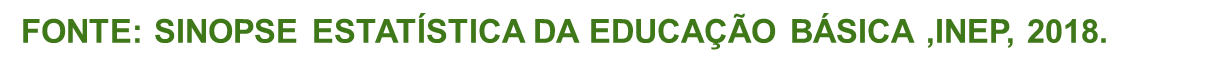 ACESSO (2014-2018)
FONTE: IFCE EM NÚMEROS
MATRÍCULAS (2014-2018)
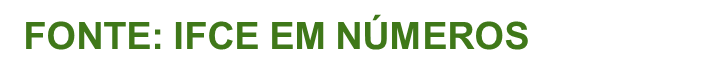 PERMANÊNCIA  E ÊXITO (2014-2018)
FONTE: IFCE EM NÚMEROS
RETENÇÃO (2014-2018)
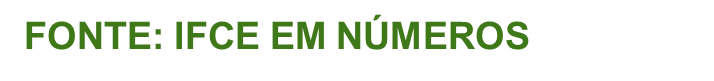 EVASÃO (2014-2018)
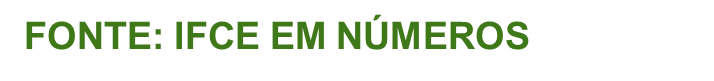 FORMADOS (2014 -2018)
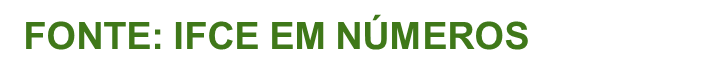 ESTATÍSTICA FLUXO ESCOLAR (2014 -2018)
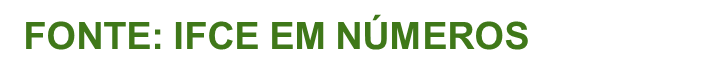 SITUAÇÃO EM 2018
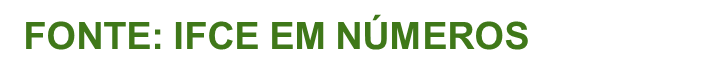 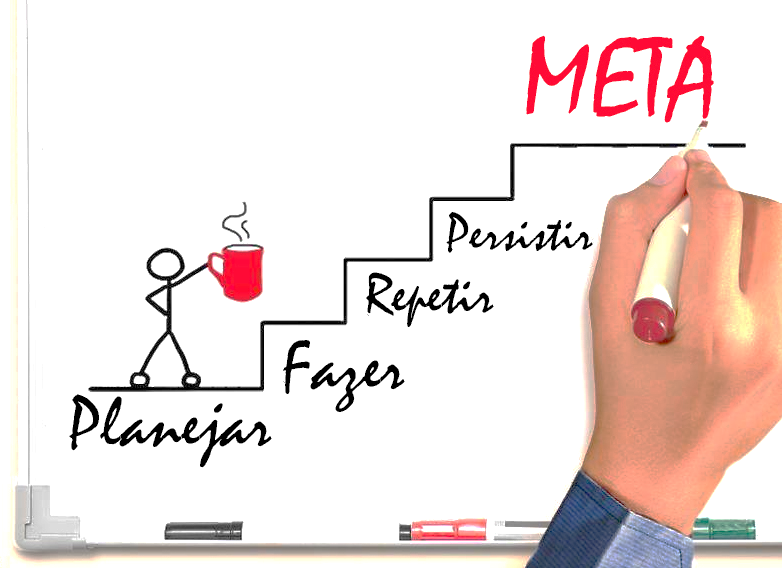 FONTE: GOOGLE IMAGENS